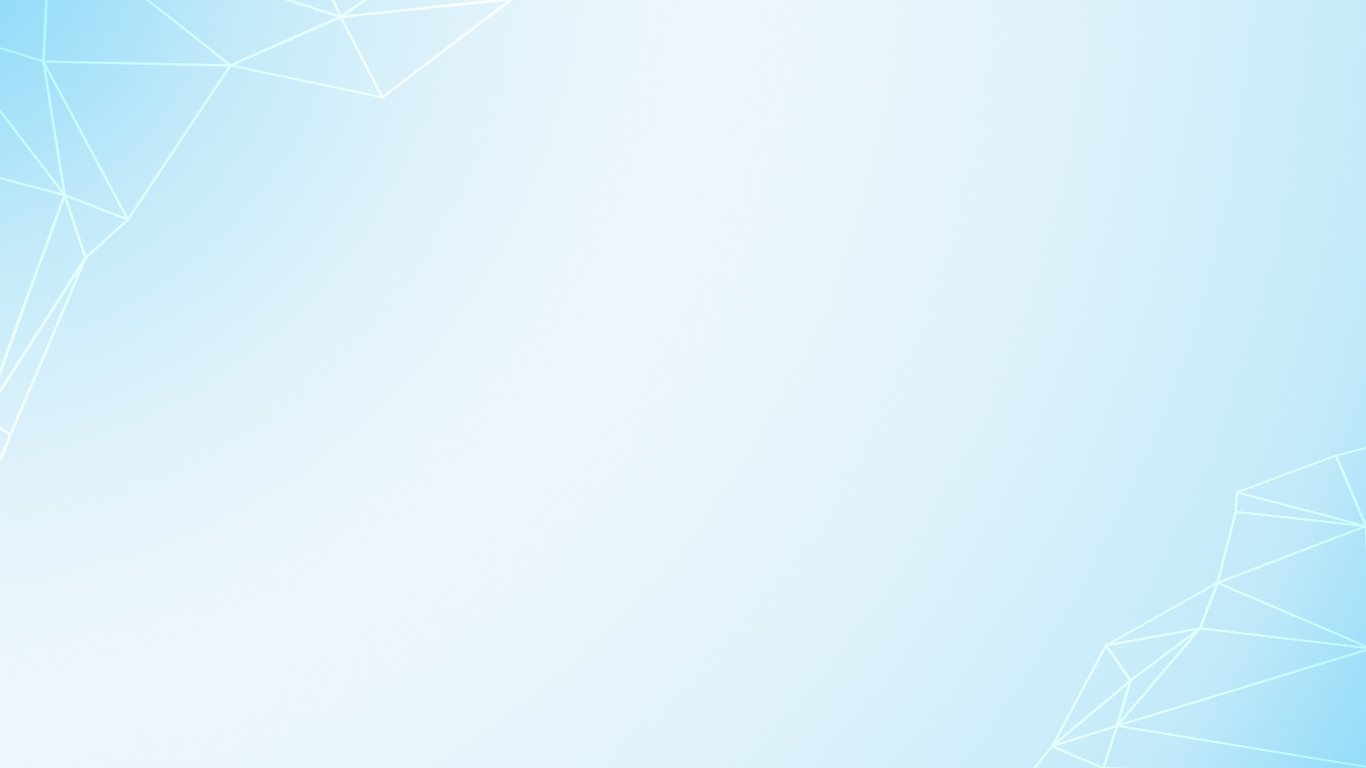 МАДОУ «Детский сад «Галактика» г. Перми
МАЛЬЧИКИ ЛОГОПЕДИЧЕСКОЙ  ПОДГОТОВИТЕЛЬНОЙ К ШКОЛЕ ГРУППЫ и педагог -  Тимченко Надежда Владимировна
Создание модели автомобиля «Бетономешалка»
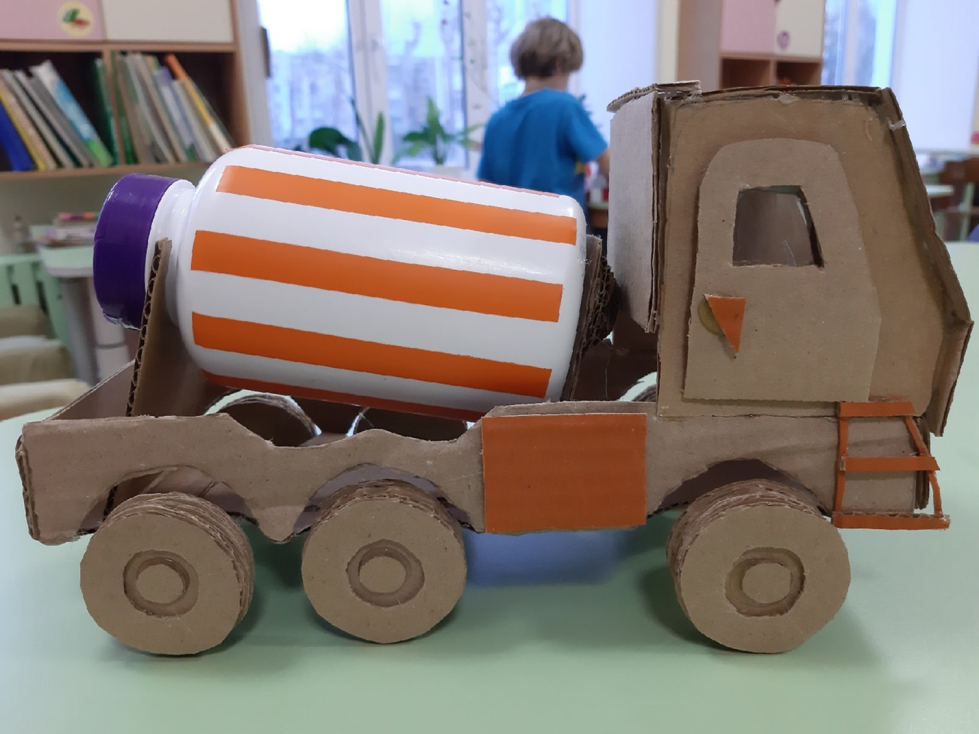 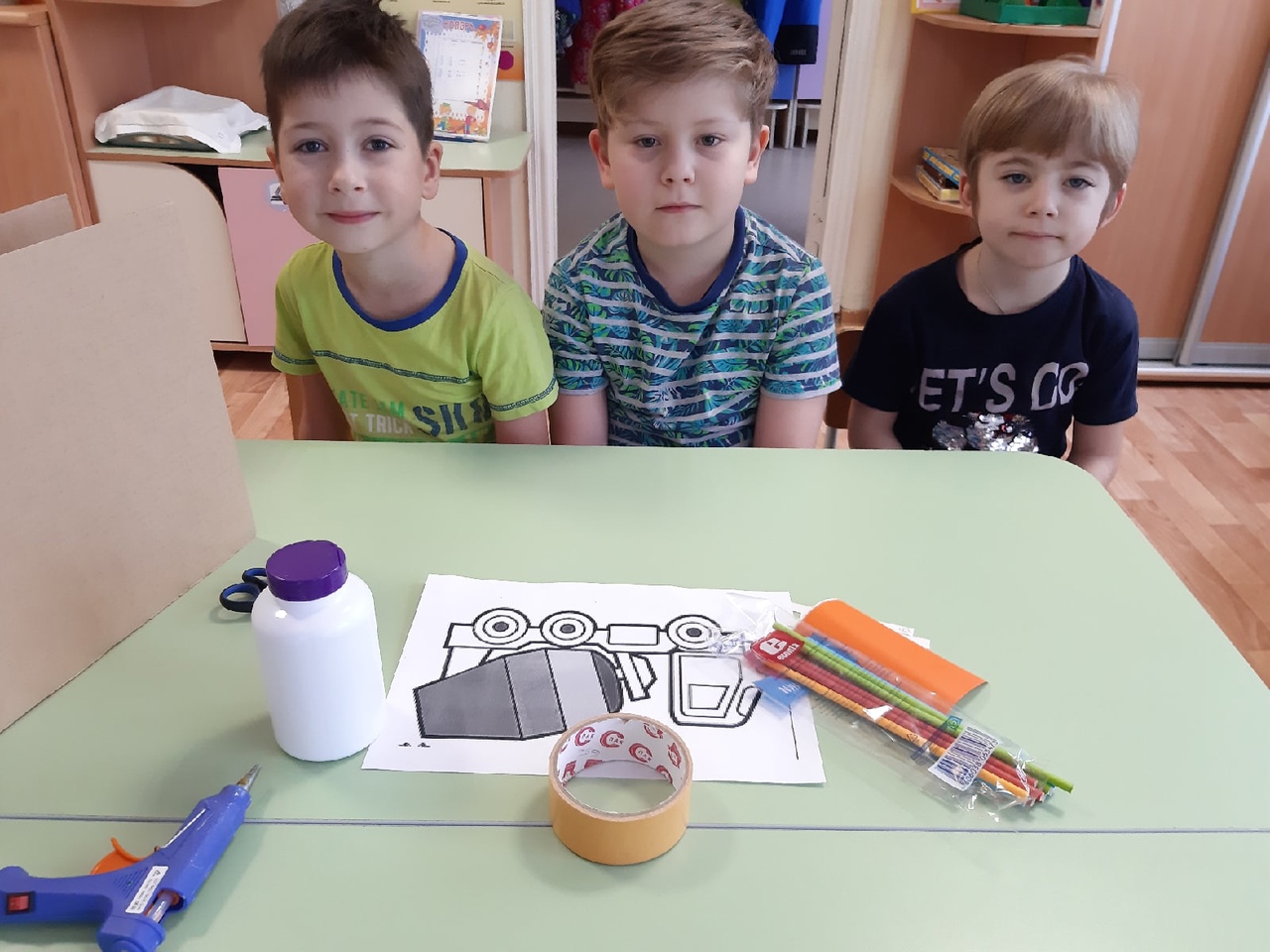 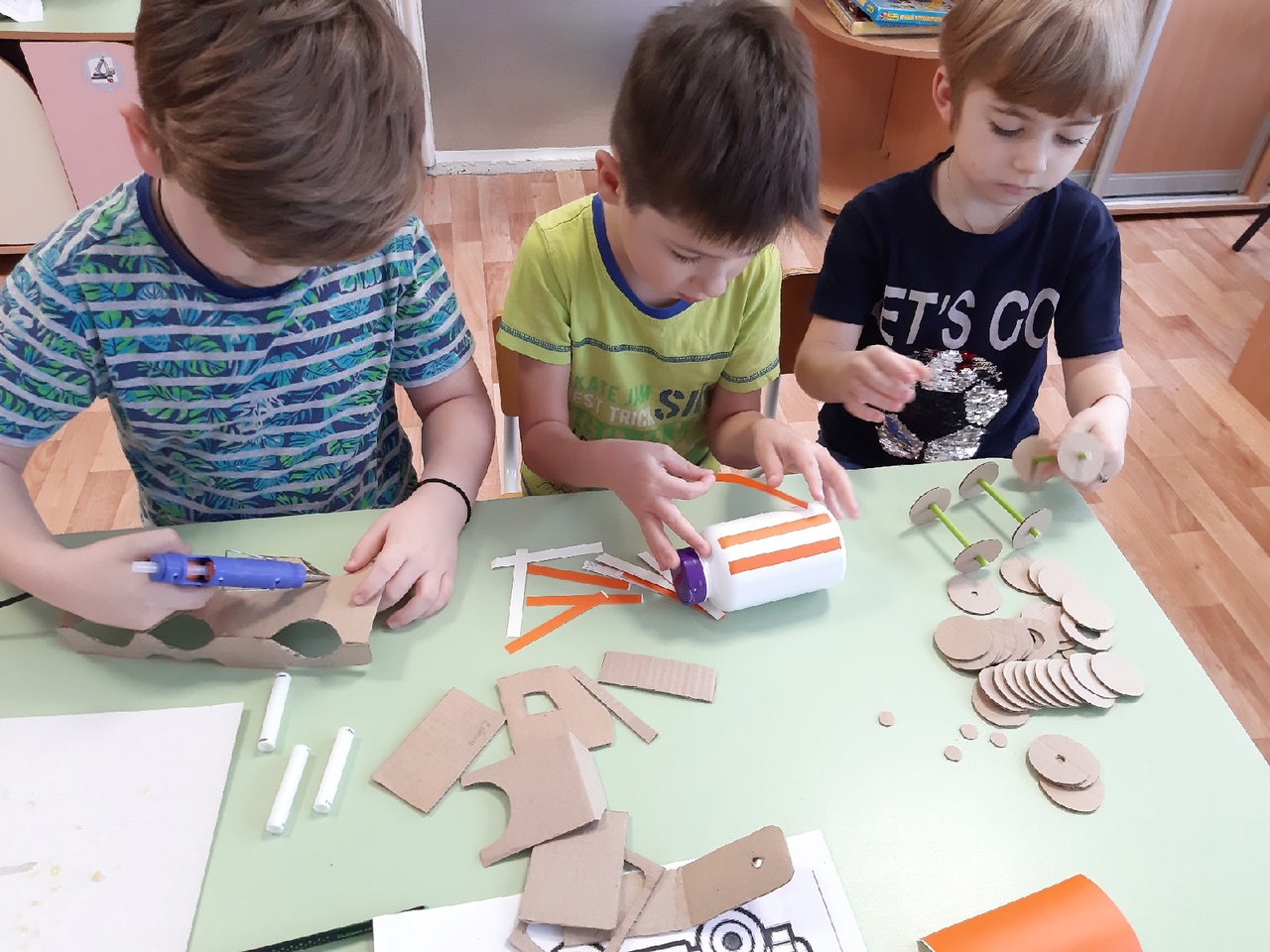 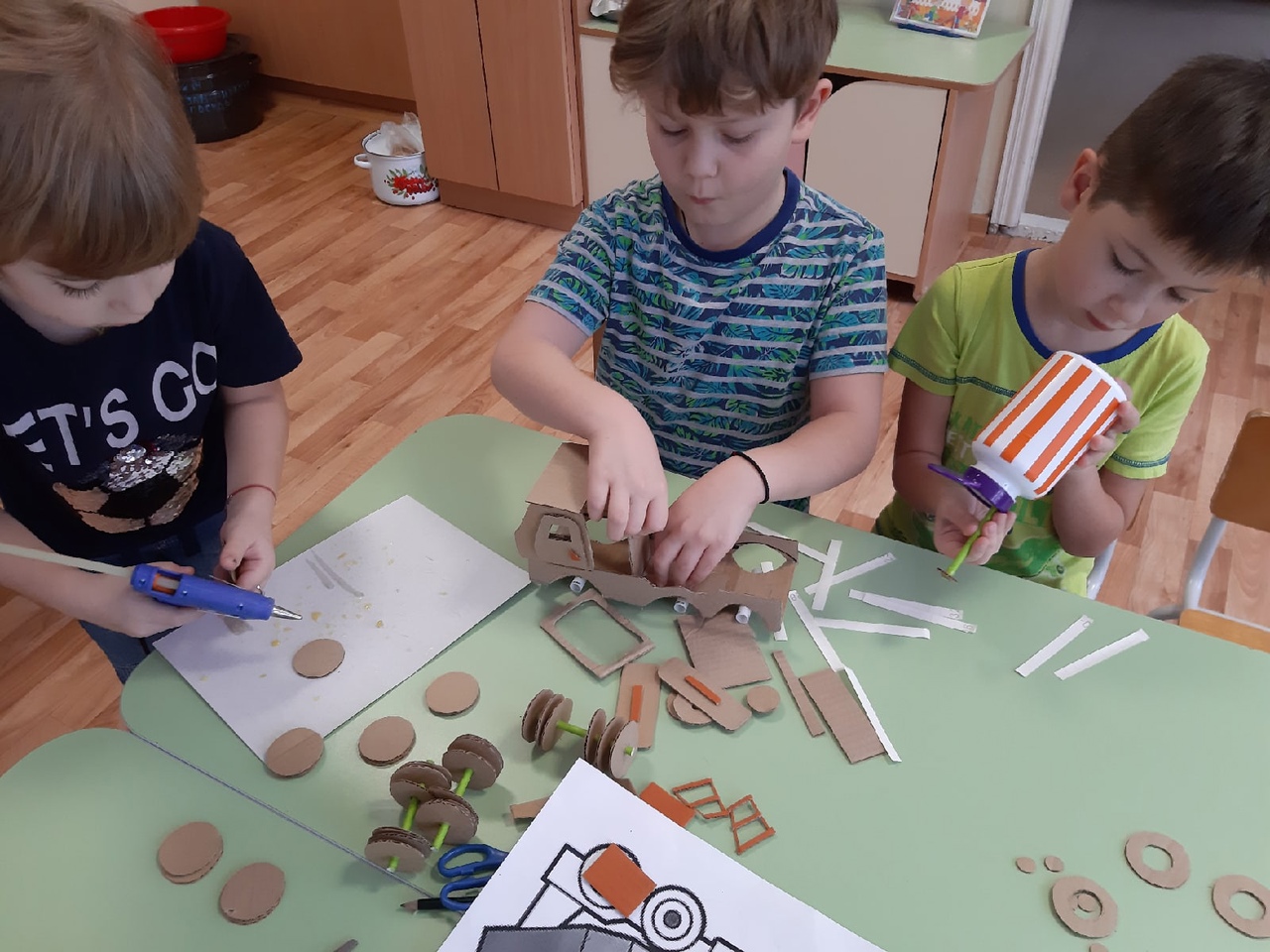 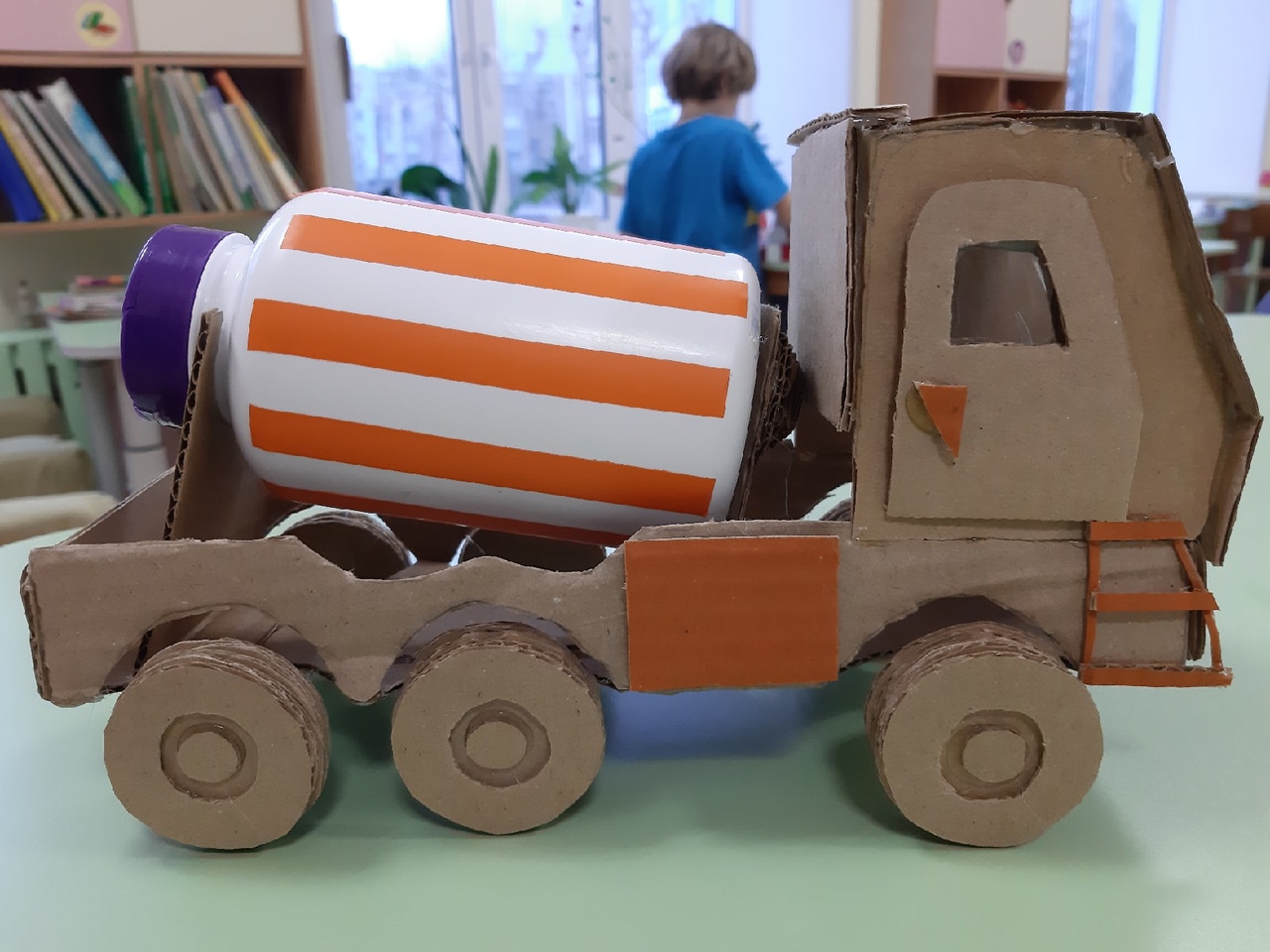